Expansão da Frota do SAMU Regional de Alagoinhas, contemplando a Região de Saúde de Ribeira do Pombal
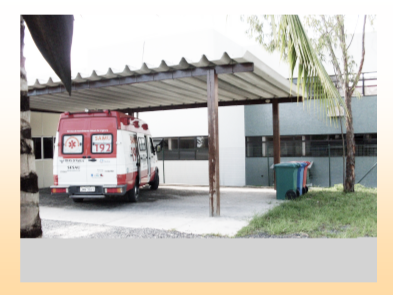 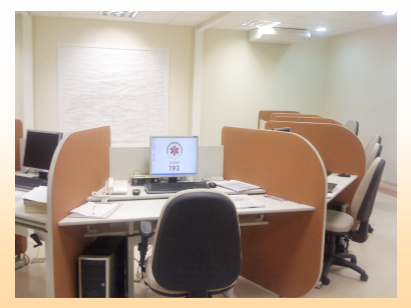 Abril 2021
Expansão de Cobertura SAMU 192
A Portaria de Consolidação nº 03 de 2017 prevê as normas sobre as redes do Sistema Único, subscrevendo no seu Capítulo I as diretrizes para o componente móvel - Serviço de Atendimento Móvel de Urgência - SAMU 192 (BRASIL, 2017);

A expansão consiste em ofertar a cobertura do Serviço Móvel de Atendimento às Urgências-SAMU em municípios que não haviam aderido ao Projeto inicial de implantação do Serviço, em uma mesma Macrorregião de Saúde, sob a égide da mesma Central de Regulação de Urgências - CRU;

Assim, a expansão do SAMU 192 Regional de Alagoinhas ocorrerá através da implantação do serviço na Região de Ribeira do Pombal, configurando-se no SAMU REGIONAL DE ALAGOINHAS/RIBEIRA DO POMBAL.
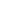 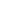 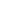 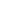 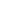 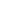 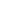 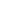 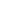 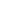 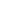 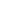 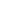 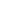 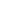 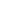 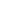 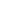 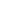 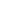 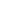 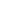 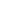 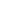 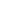 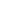 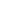 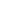 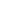 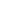 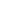 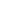 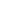 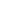 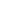 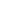 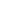 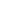 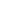 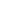 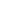 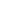 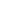 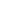 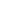 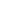 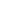 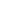 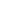 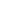 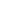 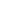 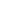 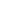 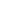 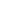 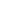 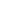 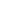 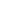 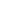 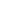 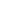 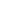 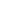 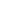 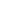 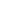 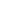 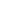 -Expansão de mais 14 bases descentralizadas contemplando a Região de Saúde Ribeira do Pombal;

-Cobertura de 100% dos municípios da Macrorregião Nordeste;

-Total de 27 bases descentralizadas e 34 unidades móveis sob a égide da CRU Alagoinhas.
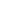 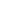 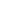 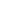 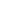 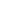 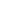 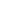 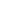 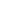 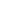 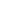 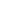 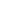 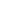 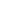 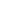 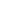 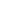 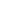 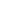 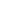 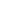 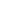 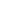 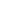 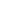 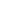 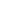 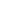 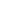 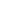 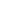 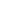 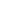 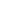 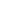 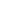 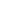 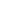 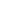 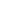 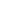 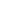 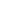 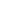 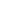 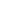 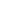 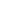 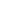 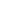 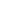 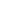 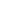 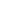 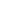 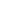 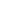 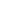 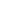 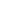 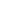 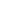 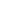 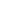 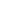 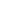 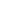 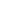 Cobertura SAMU Regional Alagoinhas/Ribeira do Pombal 192
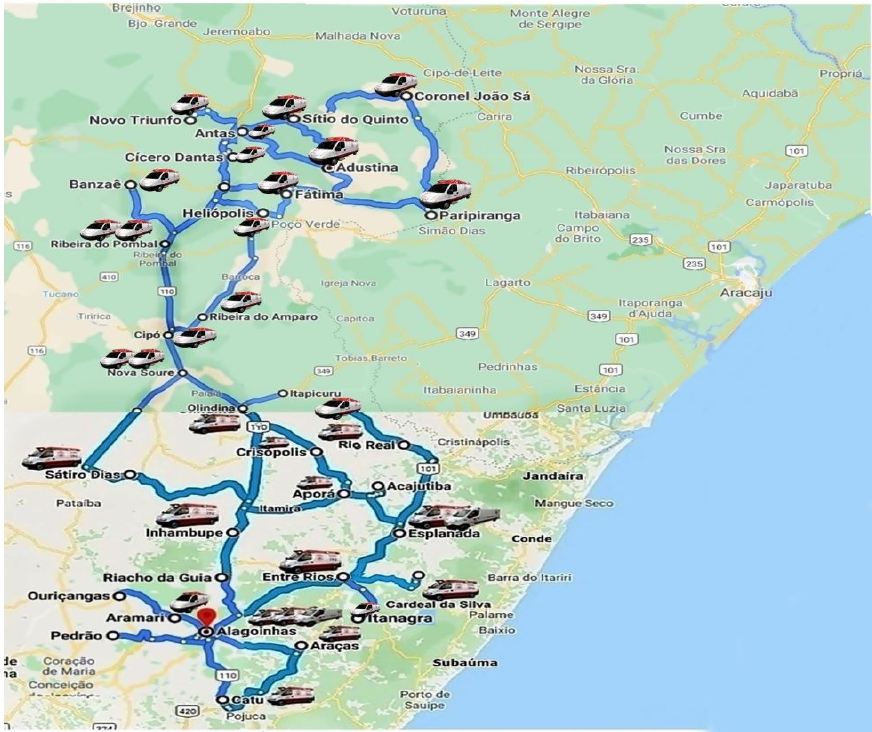 USA de Nova Soure cobre:
-Banzaê,
-Cipó, 
-Cícero Dantas, 
-Fátima, 
-Heliópolis, 
-Nova Soure, 
-Ribeira do Amparo.

USA de Ribeira do Pombal cobre:
-Ribeira do Pombal,
-Adustina,
-Antas,
-Coronel João Sá,
-Novo Triunfo,
-Paripiranga,
-Sítio do Quinto.
Obrigada!!
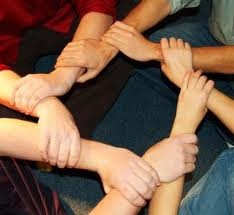 dae.cour@saude.ba.gov.br/ Telefone: (71) 3115.4398/4399